এই স্লাইডটি শুধুমাত্র শিক্ষকবৃন্দ তথা কন্টেন্ট 
ব্যবহারকারীর জন্য
সম্মানিত কন্টেন্ট ব্যবহারকারী/ শিক্ষকবৃন্দ এই কন্টেন্টটি পাঠদানের পূর্বে স্লাইড নোটের নির্দেশনাগুলো পড়ে নেবেন।।এছাড়াও শিক্ষক প্রয়োজনবোধে নিজস্ব কৌশল প্রয়োগ করতে পারবেন।
1
[Speaker Notes: সম্মানিত কন্টেন্ট ব্যবহারকারী/ শিক্ষকবৃন্দ এই কন্টেন্টটি পাঠদানের পূর্বে  পাঠ্য পুস্তকের পাঠটি  পড়ে নেবেন ।এই কন্টেন্টে ২টি দলীয় কাজ দেওয়া আছে ।]
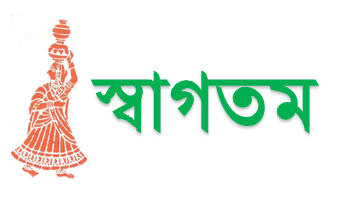 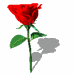 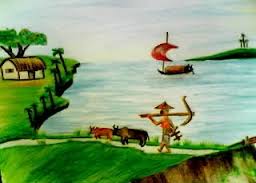 2
[Speaker Notes: শিক্ষক স্বাগতম জানিয়ে ছবিটির পটভূমি জানতে চাইবেন ।]
পরিচিতি
শিক্ষক পরিচিতি
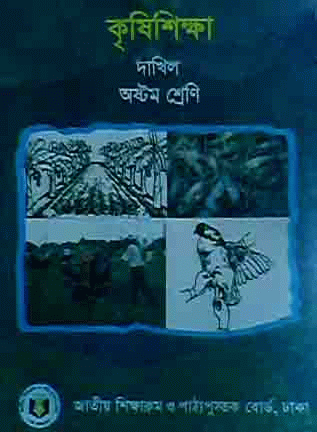 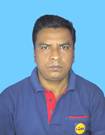 মো:শামীম
    সহকারী শিক্ষক (কৃষি শিক্ষা)
       হাজী আহমাদ আলী আলিয়া  
            কামিল  মাদরাসা
               সিরাজগঞ্জ।
     মোবাইল:০১৯২০৫৬৬৪১৩
  E-mail:shameemjamuna60@gmail.com
পাঠ পরিচিতি
শ্রেণি: ৮ম
বিষয়: কৃষিশিক্ষা
অধ্যায়: কৃষিজ উৎপাদন
পাঠ: ১৪
3
[Speaker Notes: শিক্ষক পরিচিতি পর্ব শেষ করবেন ।]
আজকের পাঠ
গরুর পালন পদ্ধতি ও পরিচর্যা
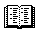 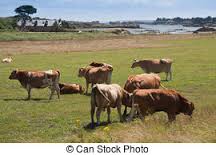 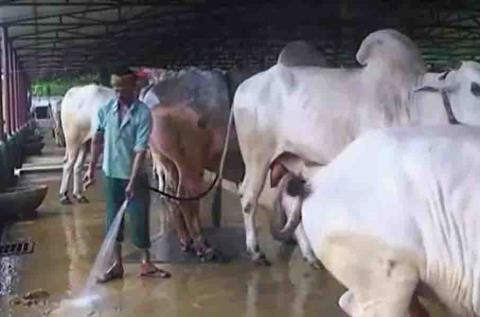 4
[Speaker Notes: শিক্ষক প্রথেম ছবি প্রদর্শন করার পর প্রশ্ন করবেন খি দেখলাম,কি বুঝলাম?এধরনের নানা প্রশ্ন নিয়ে সময়ের দিকে লক্ষ্য রেখে মুক্ত আলোচনা করে পাঠের শিরোনাম বের করে আনার চেষ্টা করবেন ।সবশেষে পাঠ ঘোষনা করবেন ।]
শিখনফল
এ পাঠ শেষে শিক্ষার্থীরা-
গরুর পালন পদ্ধতি বর্ণনা করতে পারবে
গরুর পরিচর্যা  পদ্ধতি  উল্লেখ করতে পারবে।
5
[Speaker Notes: শিক্ষক শিখনফল ভালভাবে বুঝিয়ে বলবেন ।]
গরুর পালন পদ্ধতি কত প্রকার?
তিন প্রকার
১। গোয়াল ঘরে রেখে পালন
২। বাইরে বেঁধে পালন
৩। চারণভূমিতে পালন
[Speaker Notes: শিক্ষক প্রথমে প্রশ্ন করে উত্তর জানার চেষ্টা করবেন ।ছাত্রদের নিকট থেকে উত্তর শোনার পর লেখা প্রদর্শন করবেন ।]
1. গোয়াল ঘরে রেখে পালন
পশুকে সম্পূর্ণ  আবদ্ধ অবস্থায় পালন করা হয়
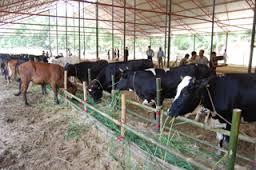 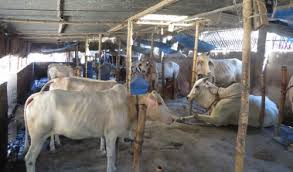 [Speaker Notes: শিক্ষক ছবি প্রদর্শন করার পর প্রশ্ন করবেন এবং শিক্ষার্থীদের উত্তর শোনার পর লেখা প্রদর্শন করবেন ।]
1. গোয়াল ঘরে রেখে পালন
পশু ৯ হলে একসারি এবং ১০ বা তার বেশী হলে দুই সারিবিশিষ্ঠ ঘর তৈরি করতে হবে
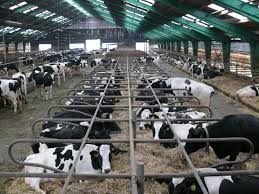 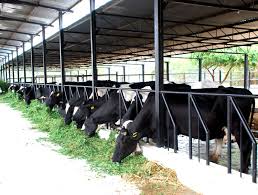 [Speaker Notes: শিক্ষক প্রশ্ন করবেন এবং শিক্ষার্থীদের উত্তর শোনার পর লেখা প্রদর্শন করবেন ।]
1. গোয়াল ঘরে রেখে পালন
প্রতিটি গরুর জন্য খাদ্য সরবরাহের পথ,চাড়ি,পশু দাড়ানোর স্থান,নর্দমা ও পশু চলাচলের ব্যবস্থা রাখতে হবে
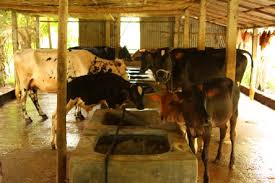 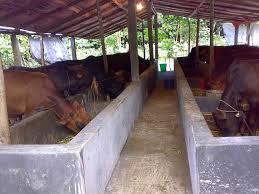 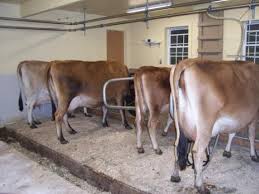 [Speaker Notes: শিক্ষক ছবি প্রদর্শন করার পর প্রশ্ন করবেন এবং শিক্ষার্থীদের উত্তর শোনার পর লেখা প্রদর্শন করবেন ।]
1. গোয়াল ঘরে রেখে পালন
এখানে কাঁচা ঘাস,খর,খৈল-ভুসি ও পানি সরবরাহ করা হয়
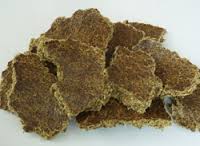 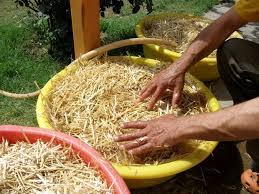 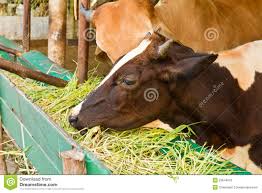 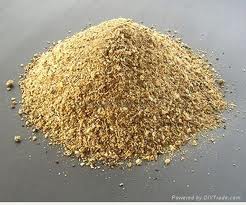 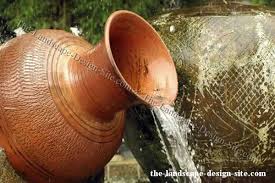 [Speaker Notes: শিক্ষক ছবি প্রদর্শন করার পর প্রশ্ন করবেন এবং শিক্ষার্থীদের উত্তর শোনার পর লেখা প্রদর্শন করবেন ।]
1. গোয়াল ঘরে রেখে পালন
চারণভূমি না থাকলে এ পদ্ধতিতে পালন করা হয়
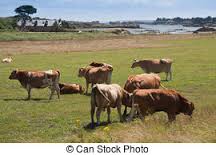 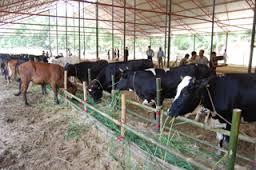 [Speaker Notes: শিক্ষক প্রশ্ন করবেন এবং শিক্ষার্থীদের উত্তর শোনার পর লেখা প্রদর্শন করবেন ।]
1.গোয়াল ঘরে রেখে পালন
কম আলো বাতাস পায় এবং সূর্যালোক থেকে বঞ্চিত হয়
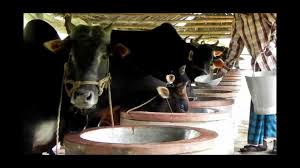 [Speaker Notes: শিক্ষক প্রশ্ন করবেন এবং শিক্ষার্থীদের উত্তর শোনার পর লেখা প্রদর্শন করবেন ।]
২. বাইরে বেঁধে পালন
রাস্তা,বাগান বাড়ি বা মাঠে বেঁধে ঘাস খাওয়ানো যায়
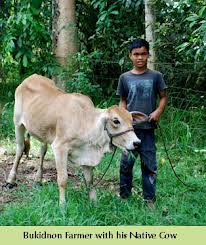 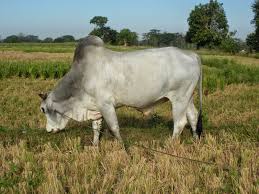 [Speaker Notes: শিক্ষক প্রশ্ন করবেন এবং শিক্ষার্থীদের উত্তর শোনার পর লেখা প্রদর্শন করবেন ।]
২. বাইরে বেঁধে পালন
অন্যের জমির ফসল যেন নষ্ট করতে না পারে সেদিকে খেয়াল রাখতে হবে।
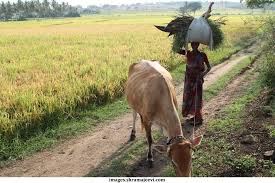 [Speaker Notes: শিক্ষক প্রশ্ন করবেন এবং শিক্ষার্থীদের উত্তর শোনার পর লেখা প্রদর্শন করবেন ।]
৩. চারণ ভূমিতে পালন
পশু তার প্রয়োজনীয় সবুজ ঘাস চারণভূমিতে খেয়ে থাকে
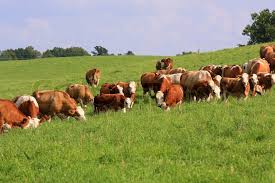 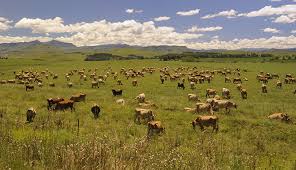 [Speaker Notes: শিক্ষক প্রশ্ন করবেন এবং শিক্ষার্থীদের উত্তর শোনার পর লেখা প্রদর্শন করবেন ।]
৩. চারণ ভূমিতে পালন
যে সব দেশে অনেক কৃষি জমি আছে সেখানে এ পদ্ধতি ব্যবহৃত হয়
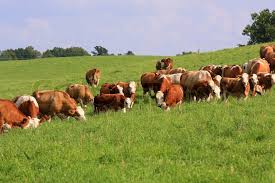 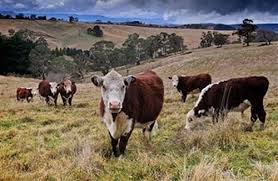 [Speaker Notes: শিক্ষক প্রশ্ন করবেন এবং শিক্ষার্থীদের উত্তর শোনার পর লেখা প্রদর্শন করবেন ।]
৩. চারণ ভূমিতে পালন
খৈল-ভূষি ও পানি গোয়াল ঘরে সরবরাহ করা হয়ে থাকে
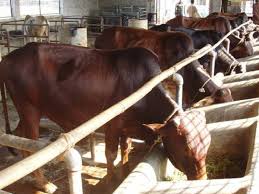 [Speaker Notes: শিক্ষক প্রশ্ন করবেন এবং শিক্ষার্থীদের উত্তর শোনার পর লেখা প্রদর্শন করবেন ।]
ছবি/ভিডিওগুলো মনোযোগ দিয়ে দেখি
ভিডিও দেখতে ছবিতে ক্লিক করুন
পশুর পরিচর্যা কিভাবে করতে হয়?
গোবর,মূত্র ফেলে দিয়ে বাসস্থান পরিস্কার পরিচ্ছন্ন রাখতে হয়
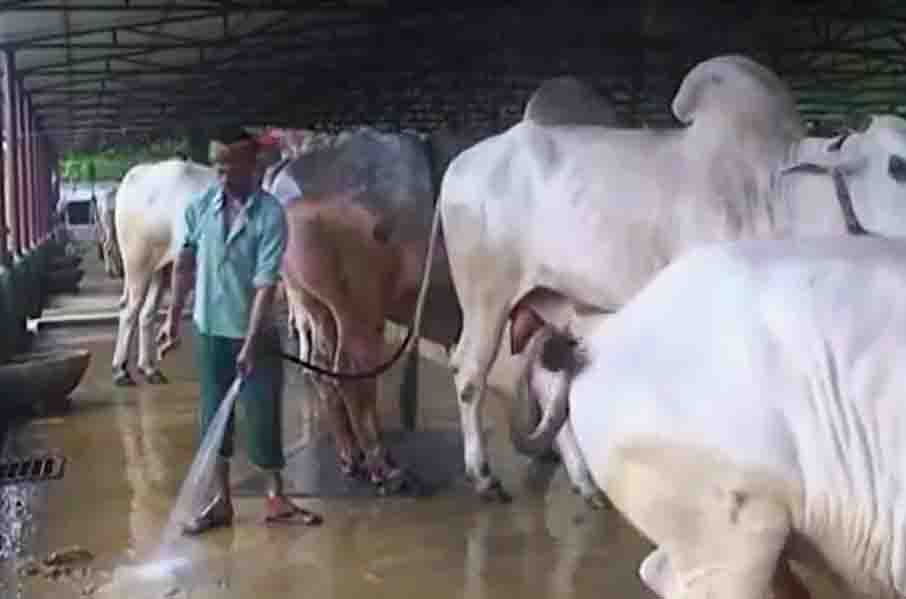 [Speaker Notes: শিক্ষক প্রশ্ন করবেন এবং শিক্ষার্থীদের উত্তর শোনার পর লেখা প্রদর্শন করবেন ।]
পশুর পরিচর্যা কিভাবে করতে হয়?
বাসি খাদ্য ফেলে দিয়ে তাজা খাদ্য সরবরাহ করতে হয়
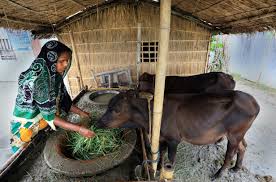 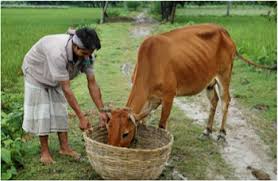 [Speaker Notes: শিক্ষক প্রশ্ন করবেন এবং শিক্ষার্থীদের উত্তর শোনার পর লেখা প্রদর্শন করবেন ।]
পশুর পরিচর্যা কিভাবে করতে হয়?
পর্যাপ্ত পরিস্কার পানি সরবরাহ করতে হবে
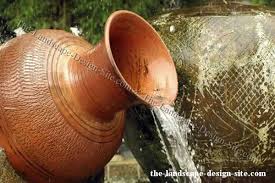 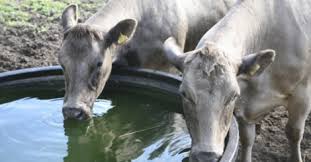 [Speaker Notes: শিক্ষক প্রশ্ন করবেন এবং শিক্ষার্থীদের উত্তর শোনার পর লেখা প্রদর্শন করবেন ।]
পশুর পরিচর্যা কিভাবে করতে হয়?
নিয়মিত গোসল করাতে হয়
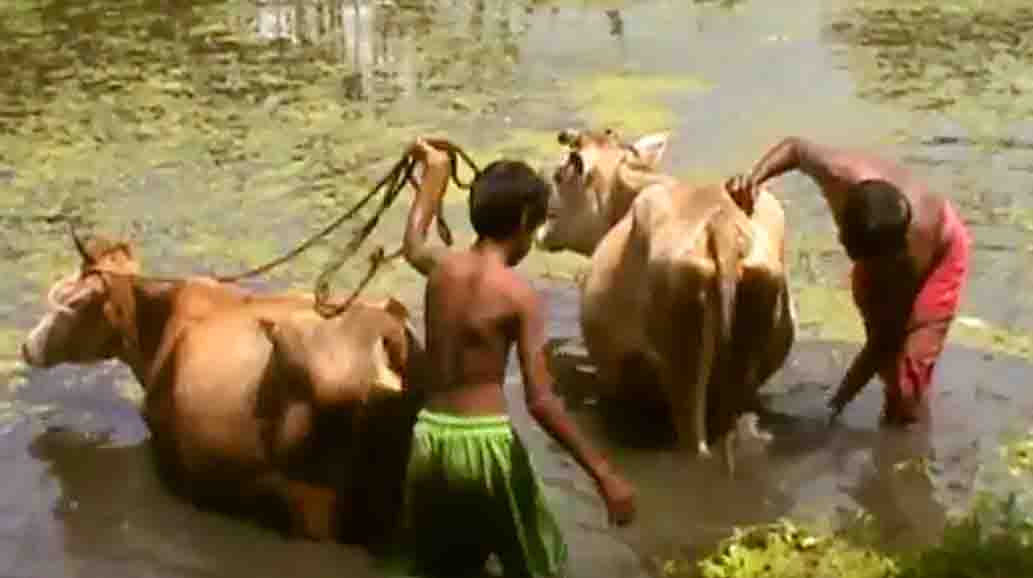 [Speaker Notes: শিক্ষক প্রশ্ন করবেন এবং শিক্ষার্থীদের উত্তর শোনার পর লেখা প্রদর্শন করবেন ।]
পশুর পরিচর্যা কিভাবে করতে হয়?
প্রজনন, গর্ভকালীন ও প্রসবকালীন যত্ন নিতে হবে
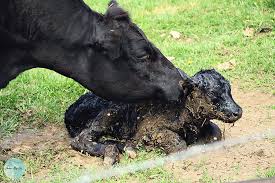 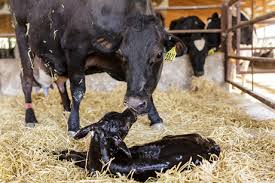 [Speaker Notes: শিক্ষক প্রশ্ন করবেন এবং শিক্ষার্থীদের উত্তর শোনার পর লেখা প্রদর্শন করবেন ।]
পশুর পরিচর্যা কিভাবে করতে হয়?
দোহনকালে গাভীকে বিরক্ত করা যাবে না।
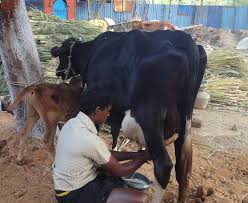 [Speaker Notes: শিক্ষক প্রশ্ন করবেন এবং শিক্ষার্থীদের উত্তর শোনার পর লেখা প্রদর্শন করবেন।]
পশুর পরিচর্যা কিভাবে করতে হয়?
বাছুর যাতে পরিমিত দুধ পায় সেদিকে খেয়াল রাখতে হবে
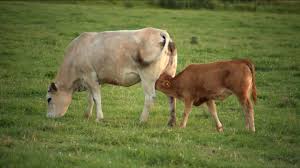 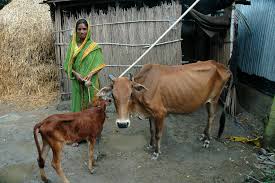 [Speaker Notes: শিক্ষক প্রশ্ন করবেন এবং শিক্ষার্থীদের উত্তর শোনার পর লেখা প্রদর্শন করবেন ।]
দলীয় কাজ
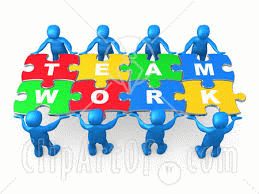 দল-০১:গরু পালন করার পদ্ধতি কয়টি?
দল-০২:গরুকে কি কি পরিচর্যা করা উচিত?
[Speaker Notes: শিক্ষক দুটি দল করে দলীয় কাজ দেবেন ।দলীয় কাজের জন্য মার্কার পেন,পোস্টার পেপার ও টেপ লাগবে।এগুলো না থাকলে খাতায় লেখা যেতে পারে ।দলীয় কাজ শেষে দলনেতাকে উপস্থাপন করতে বলবেন ।]
দলীয় কাজ উপস্থাপন
তোমাদের দলীয় কাজ উপস্থাপন কর
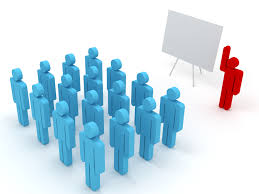 কাজ-০১: গরুকে কত পদ্ধতিতে পালন করা যায়?
কাজ-০২:গরুকে কি কি পরিচর্যা করা উচিত?
[Speaker Notes: দলীয় কাজ শেষে দলনেতাকে উপস্থাপন করতে বলবেন ।]
মূল্যায়ন
১। 	পশুর সংখ্যা ১০ এর বেশী হলে কয় সারিবিশিষ্ট 	ঘর তেরি করতে হয়?
২।	পশুকে বাইরে বেঁধে পালন করলে কি কি 	সতর্কতা অবলম্বন করতে হয়?
৩।	পশুর ৩টি পরিচর্যা উল্লেখ কর
বাড়ির কাজ
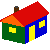 ১।	১৫ টি গাভি পালনের জন্য একটি গোয়াল 	ঘরের 	নকশা প্রস্তুত কর।
[Speaker Notes: দলীয় কাজ শেষে দলনেতাকে বাড়ির কাজ   করতে বলবেন।]
ধন্যবাদ
আসুন গ্রাম বাংলার প্রতিটি 
ঘরে ঘরে 
গরু পালন করে 
বেকারত্ব দুর করি,
 আমিষের চাহিদা মিটাই 
এবং 
বৈদেশিক মূদ্রা অর্জন  
করে 
সোনার বাংলা গড়ে তুলি।
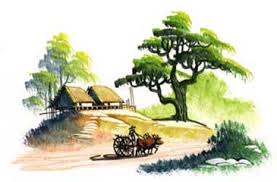 খোদা হাফেজ
[Speaker Notes: শিক্ষক ধন্যবাদ জানিয়ে শেষ করবেন ।]